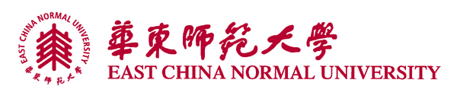 第二讲
常微分方程数值求解
—— 微分方程的应用
微分方程应用
微分方程应用
     —— 猎狗追兔问题
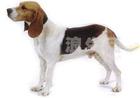 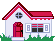 问题描述：
在旷野上有一只野兔和一条猎狗，猎狗发现野兔并开始追踪，同时野兔也发现猎狗，开始跑向兔穴。
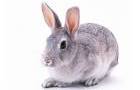 假定猎狗的追踪方向始终对着野兔，猎狗和野兔的奔跑速度分别为 u 和 v。
问：猎狗能否在野兔进洞前抓住野兔？
2
微分方程应用
分析：
建立坐标系：设兔子的家为原点 (0,0)，兔子与猎狗的初始位置分别为 (0, b) 和 (x0, y0)，其中 b<0，x0>0
在时刻 t：兔子位于(0, b+vt)，设猎狗位于 (x(t) , y(t) ) 。
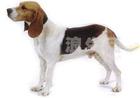 由于猎狗的追踪方向始终对着野兔，故有
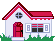 (x0,y0)
(0,0)
(0, b+vt)
(x(t) , y(t) )
(0,b)
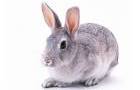 3
消去变量 t
两边求导
猎狗奔跑的轨迹
微分方程应用
猎狗在 [0, t] 内走过的路程为
其中 u 是猎狗奔跑的速度。
4
y <0
追上兔子!
微分方程应用
如何判断猎狗有没有在野兔跑回家前追上兔子？
计算 x=0 时 y 的值！
5
化为方程组：令 z=y'
微分方程应用
微分方程求解：
初值条件：
6
微分方程应用
例：设野兔的家为原点 (0,0)，兔子与猎狗的初始位置分别为 (0, -60) 和 (70, 15)，猎狗和野兔的奔跑速度分别为 5m/s 和 3m/s，问：猎狗能否在野兔进洞前抓住野兔？
% 函数文件
function dy = dog(x,y)
global u v;
dy = zeros(size(y(:)));
dy(1) = y(2);
dy(2) = v/u*sqrt(1+y(2)*y(2))/x;
7
微分方程应用
% 脚本文件
clear all
global u v;  
u = 5; 
v = 3;
Y0 = [15; 15/14]; % 初值
[T,Y] = ode45(@dog,[70,0],Y0);
if Y(end,1)<=0
    disp('猎狗能抓住野兔！')
else
    disp('猎狗抓不到野兔！')
end
fprintf('x=0 时 y=%.4f\n', Y(end,1));
8